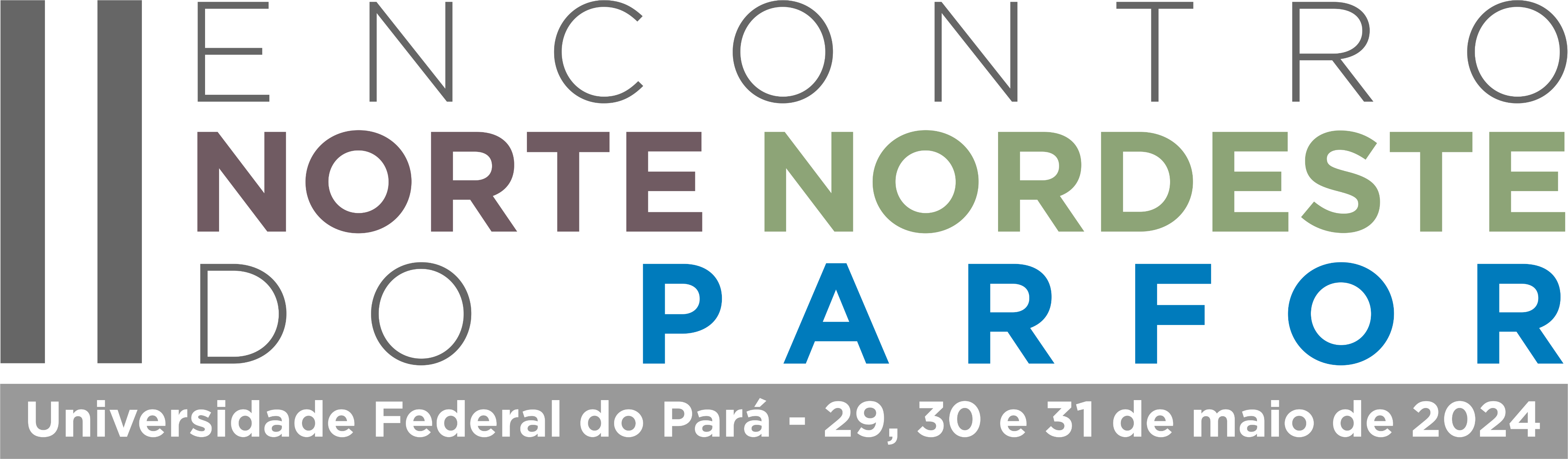 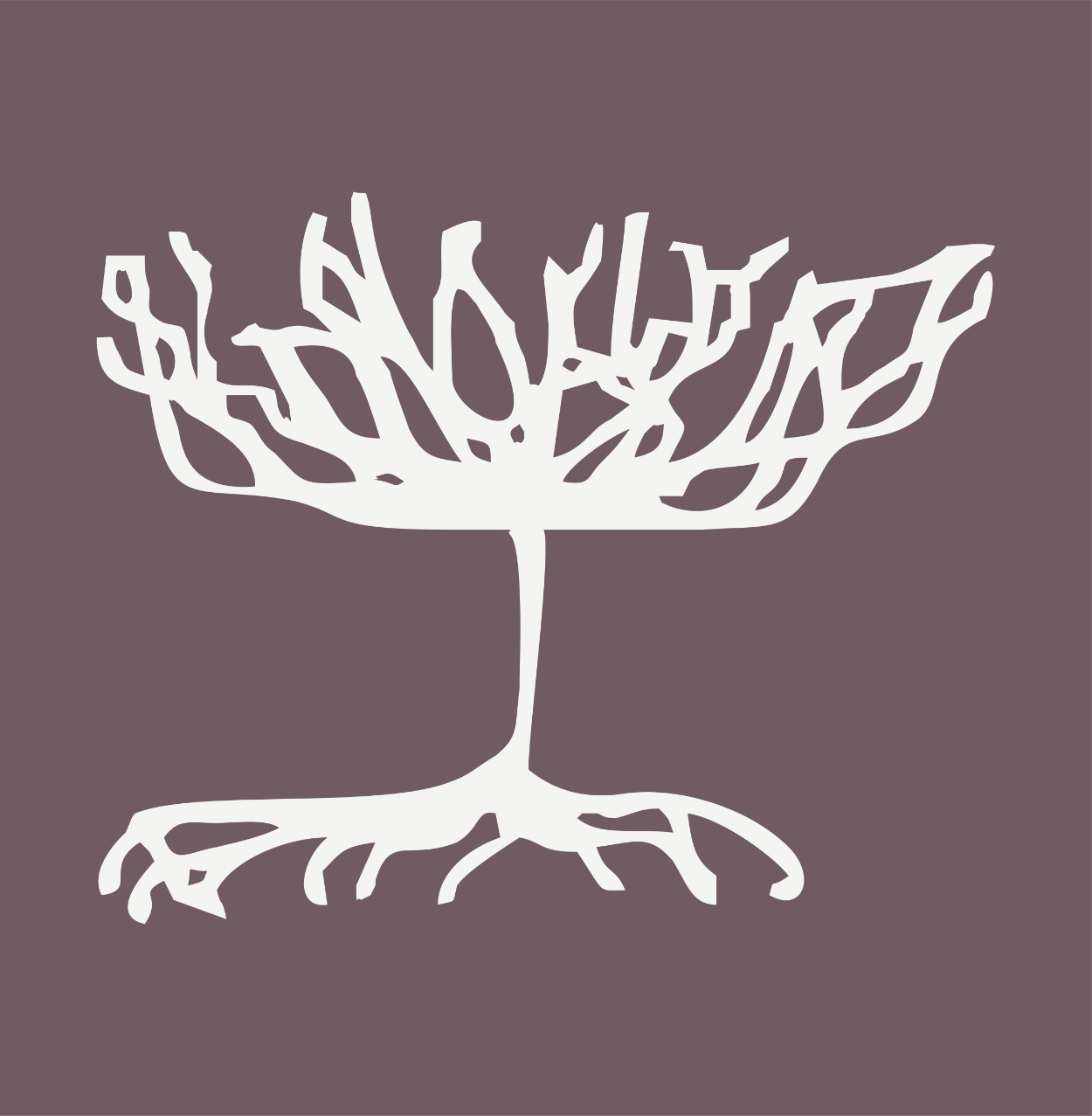 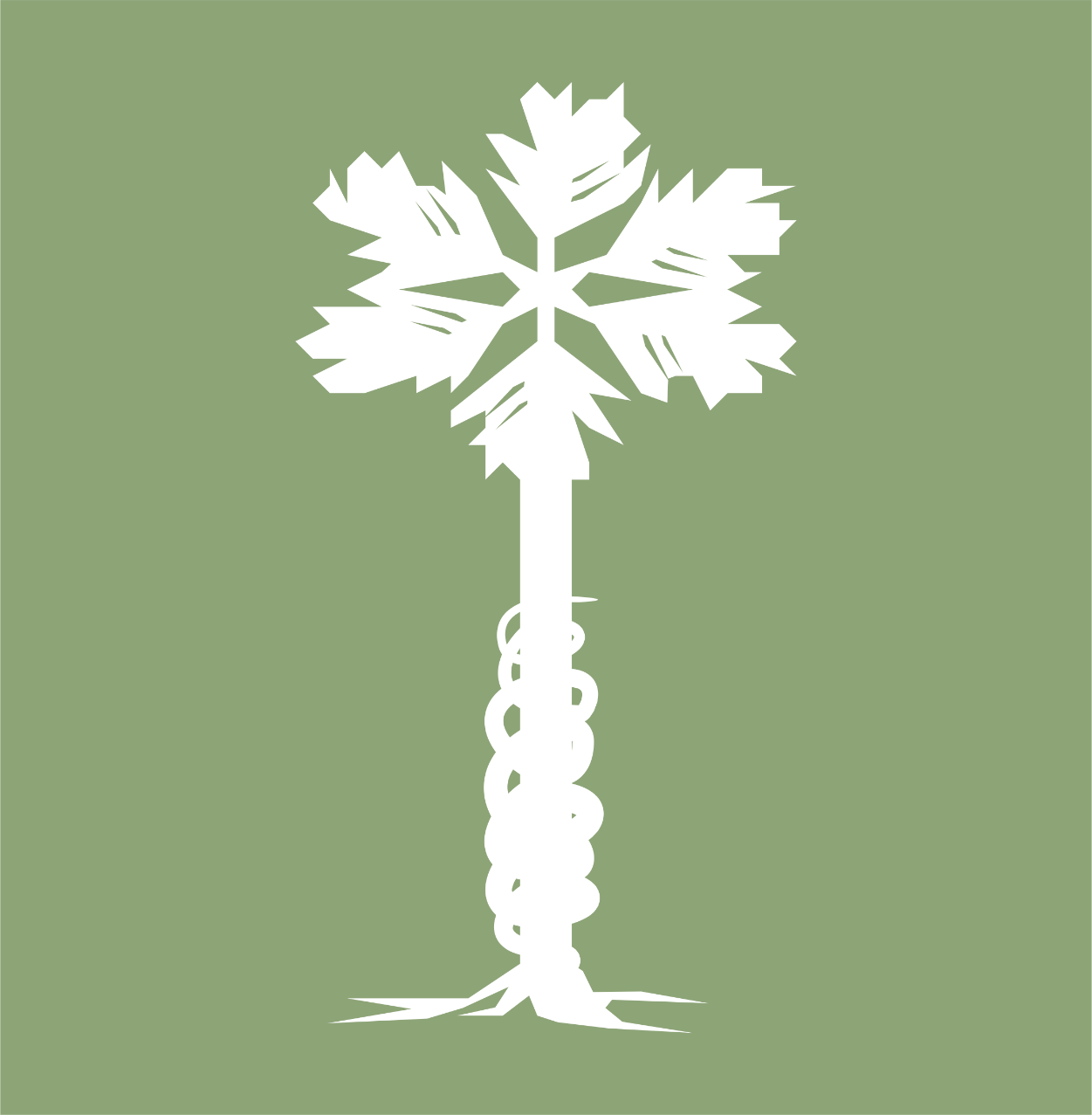 TÍTULO DO PÔSTER: subtítulo caso exista, utilizar caixa baixa e sem negrito
Autor 1 (SIGLA DA INSTITUIÇÃO); Autor 2 (SIGLA DA INSTITUIÇÃO); Autor 3 (SIGLA DA INSTITUIÇÃO); Autor 4 (SIGLA DA INSTITUIÇÃO)
RESULTADOS E DISCUSSÃO
INTRODUÇÃO
Texto texto texto texto texto texto texto texto texto texto texto texto texto texto texto texto texto texto texto texto texto texto texto texto texto texto texto texto texto texto texto texto texto texto texto texto texto texto texto texto texto texto texto texto texto texto texto texto texto texto texto texto texto texto texto texto texto texto texto texto texto texto texto texto texto texto texto texto texto texto texto texto texto texto texto texto texto.
Texto texto texto texto texto texto texto texto texto texto texto texto texto texto texto texto texto texto texto texto texto texto texto texto.

Texto 1;
Texto 2;

Texto texto texto texto texto texto texto texto texto texto texto texto texto texto texto texto texto texto texto texto texto.
Texto texto texto texto texto texto texto texto texto texto texto texto texto texto texto texto texto texto texto texto texto texto texto texto texto texto texto texto texto texto texto texto texto texto texto texto texto texto texto texto texto texto texto texto texto texto texto texto texto texto texto texto texto texto texto texto texto texto texto texto texto texto texto texto texto texto texto texto texto texto texto texto texto texto texto texto texto texto texto texto texto texto texto texto texto texto texto texto.
OBJETIVOS
Texto texto texto texto texto texto texto texto texto texto texto texto texto texto texto texto texto texto texto texto texto texto texto texto texto texto texto texto texto texto texto texto texto texto texto texto texto texto texto texto texto texto texto texto texto texto texto texto texto texto texto texto texto texto texto texto texto texto texto texto texto texto texto texto texto texto texto texto texto texto texto texto texto texto texto texto texto.
METODOLOGIA/REF. TEÓRICO
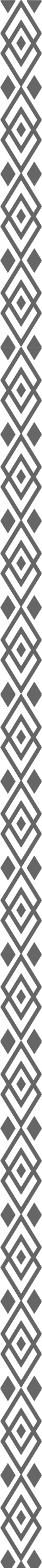 CONSIDERAÇÕES FINAIS
Texto texto texto texto texto texto texto texto texto texto texto texto texto texto texto texto texto texto texto texto texto texto texto texto texto texto texto texto texto texto texto texto texto texto texto texto texto texto texto texto texto texto texto texto texto texto texto texto texto texto texto texto texto texto texto texto texto texto texto texto texto texto texto texto texto texto texto texto texto texto texto texto texto texto texto texto texto.
REFERENCIAL TEÓRICO
Texto texto texto texto texto texto texto texto texto texto texto texto texto texto texto texto texto texto texto texto texto texto texto texto texto texto texto texto texto texto texto texto texto texto texto texto texto texto texto texto texto texto texto texto texto texto texto texto texto texto texto texto texto texto texto texto texto texto texto texto texto texto texto texto texto texto texto texto texto texto texto texto texto texto texto texto texto.
REFERÊNCIAS
AMBROSETTI, Neusa Branhara; ALMEIDA, Patrícia Cristina Albeiri de. Profissionalidade docente: uma análise a partir das relações constituintes entre os professores e a escola. Revista Brasileira de Estudos Pedagógicos, Brasília, v. 90, n. 226, p. 592-608, set./dez. 2009.
 
MORAES, Ana A.de Araújo. Histórias de vida e (auto) formação de professores: alternativas de investigação do trabalho docente. Pro-Posições, Campinas, v.15, n. 2(44), p. 165-173, maio/ago., 2004.
PIMENTA, Selma G. O estágio na formação de professores: unidade entre teoria e prática? Cadernos de Pesquisa, São Paulo, n. 94, p. 58-73, ago., 1995.
 
VASCONCELOS, Geny Amélia Nader. Puxando um fio. In: VASCONCELOS, G. A. N. (Org.). Como me fiz professora. Rio de Janeiro: DP&A, 2000, p. 07-20.
METODOLOGIA
Texto texto texto texto texto texto texto texto texto texto texto texto texto texto texto texto texto texto texto texto texto texto texto texto texto texto texto texto texto texto texto texto texto texto texto texto texto texto texto texto texto texto texto texto texto texto texto texto texto texto texto texto texto texto texto texto texto texto texto texto texto texto texto texto texto texto texto texto texto texto texto texto texto texto texto texto texto texto texto texto texto texto texto texto texto texto texto texto.
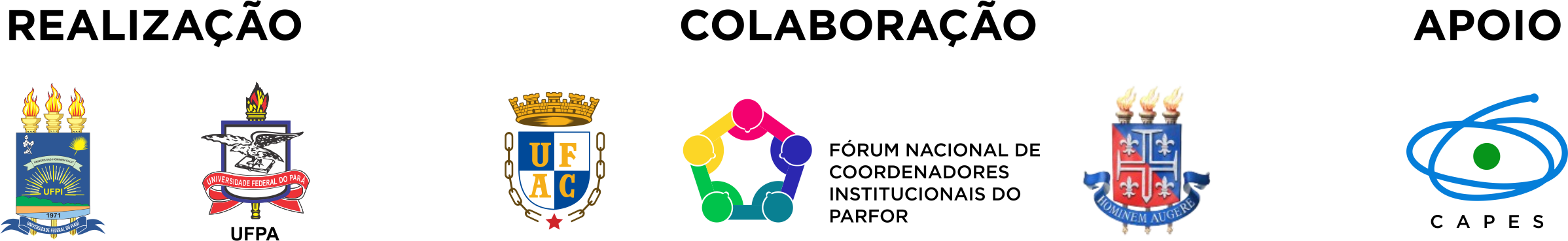